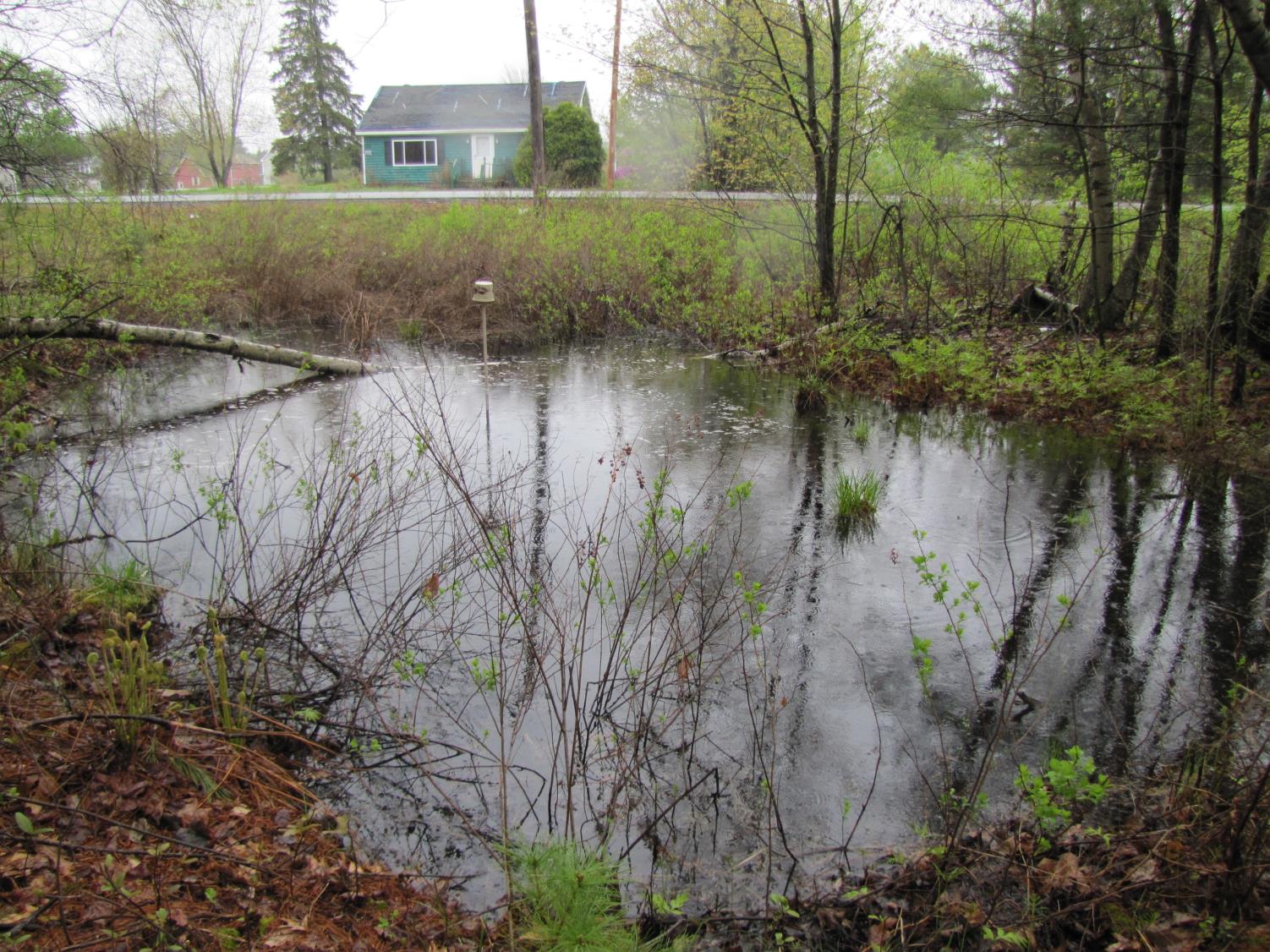 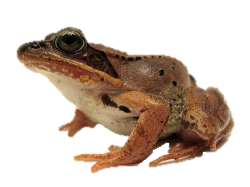 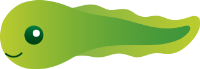 Wood frog tadpole health and survival along an urbanization gradient Carly EakinMarch 31, 2016
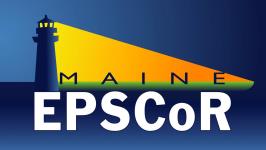 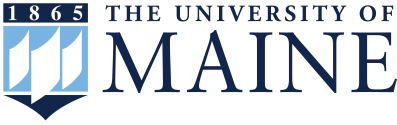 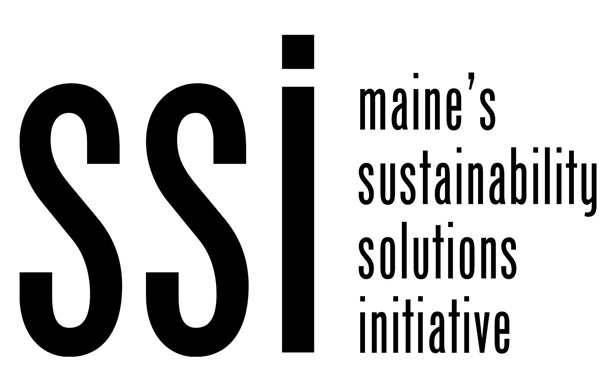 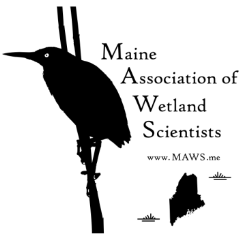 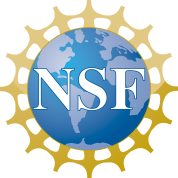 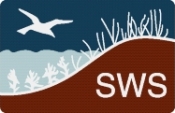 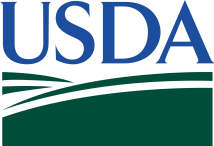 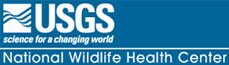 [Speaker Notes: Focus of PhD is on pool breeding amph response to urbanization 
At UMaine under the direction of Aram and Mac at UMaine. 
1st, Acknowledge and thank …not least of which …MAWS 2015 Research Stipend 
“WF tadpole health and survival along an urbanization gradient” 
Present some of the preliminary results to come]
Context
Human Land Use Decisions
Individual health &  Short-term survival
Persistence
(Population)
[Speaker Notes: Provide context for my work
Land use decisions (urbanization) habitat  individual health and short term processes  indicate and predict pop response
B/c this is linked to pop persistence, can be used to refine land use strategies aligned with ensuring pop persistence]
Question & Study Area
How does health and survival differ along a human disturbance gradient?

Predict  how site conditions 
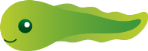 Approximately 40 pools
Bangor
[Speaker Notes: For this part of my study, I’m interested in]
Characterize sites
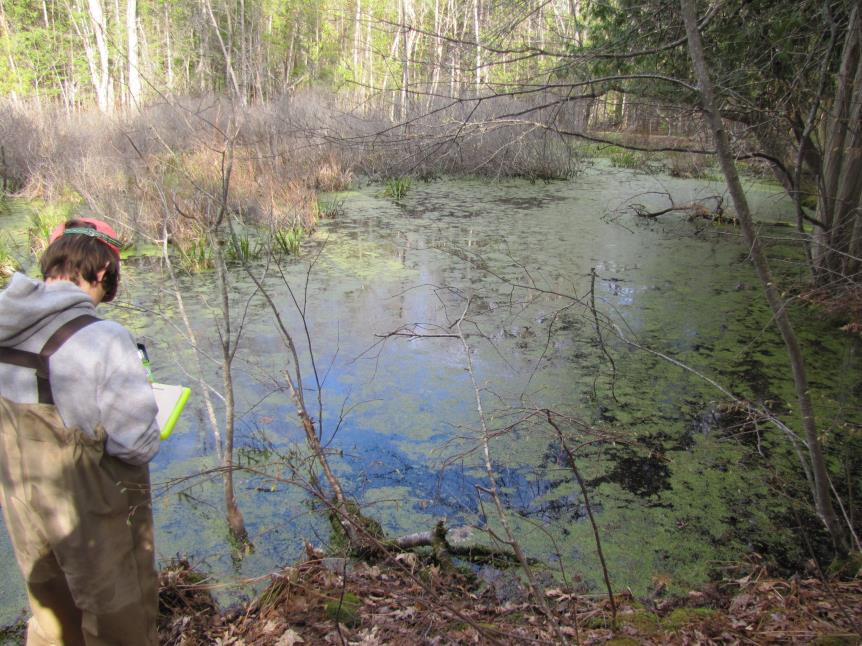 Vegetation
Characterize sites
Hydrologic conditions
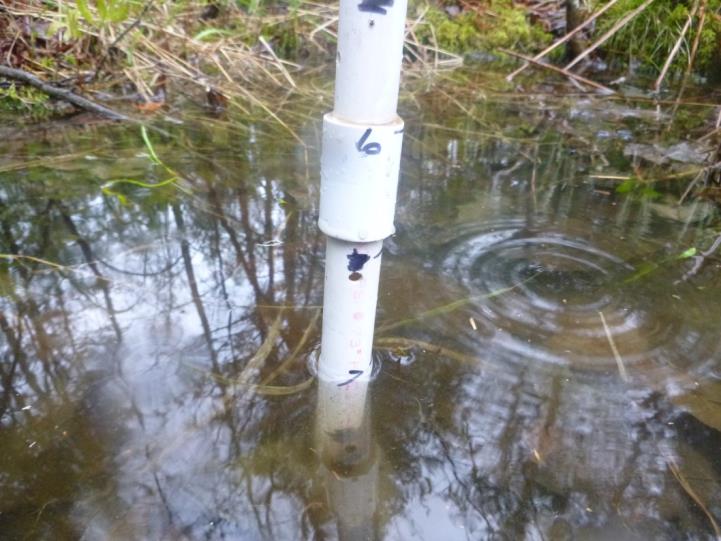 [Speaker Notes: Hydroperiod
Temp]
Characterize sites
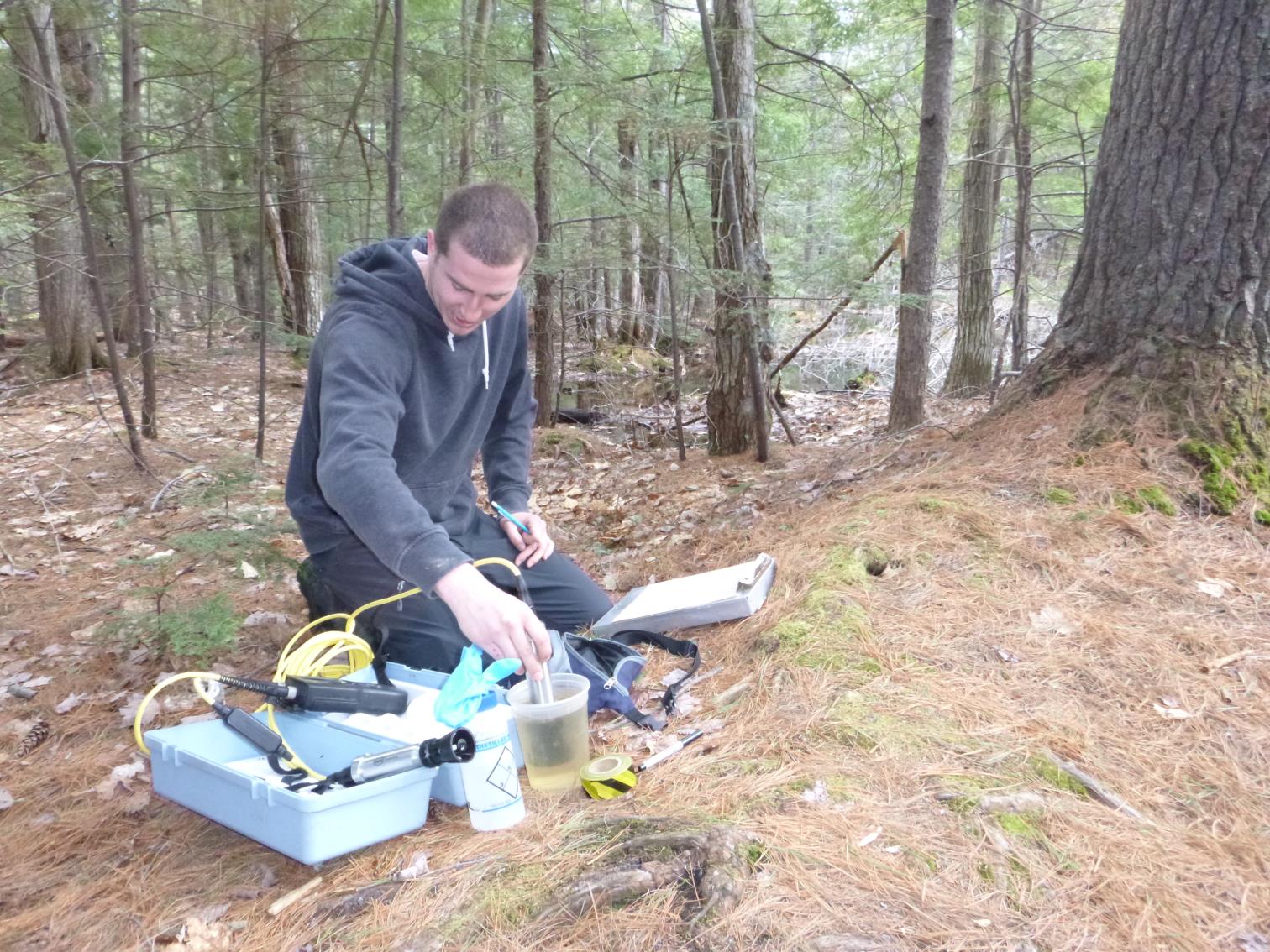 Specific conductivity (salt)
Dissolved oxygen
Characterize sites
% Impervious surface at 90, 300, 600, and 990 m radii
Characterize sites
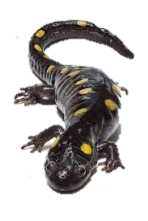 Predator surveys
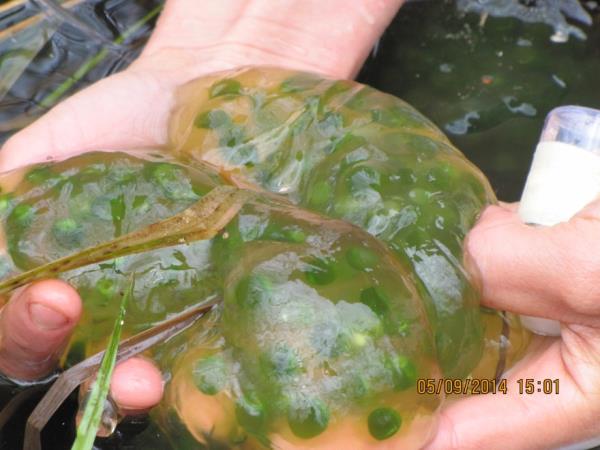 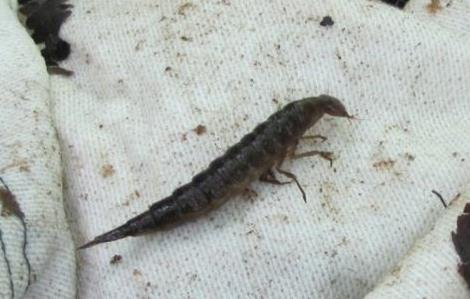 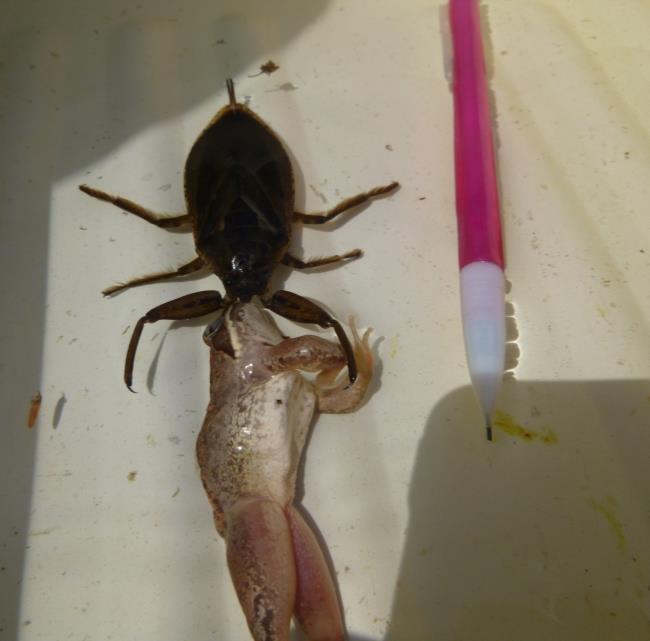 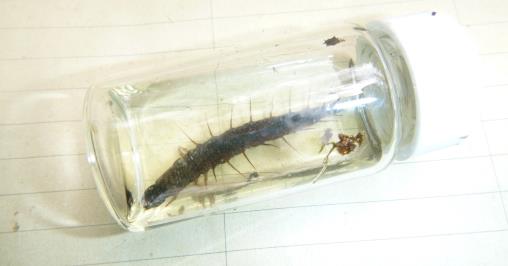 [Speaker Notes: 2015 only]
Measure tadpole survival
Metamorphs : Egg masses = Relative larval survival
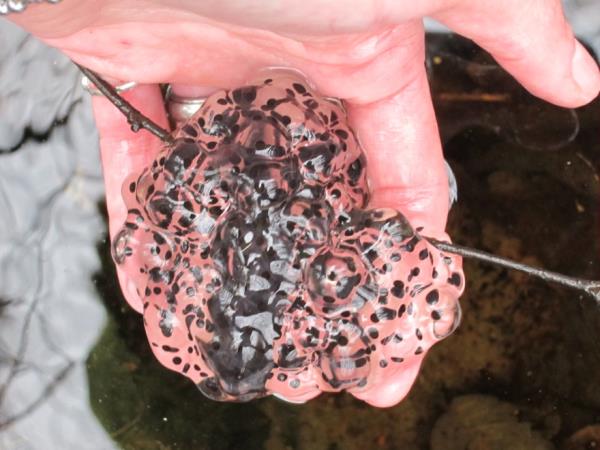 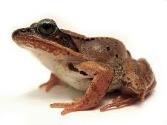 Egg mass counts
Measure tadpole survival
Metamorphs : Egg masses = Relative larval survival
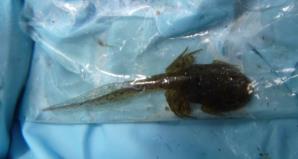 Dip netting for abundance
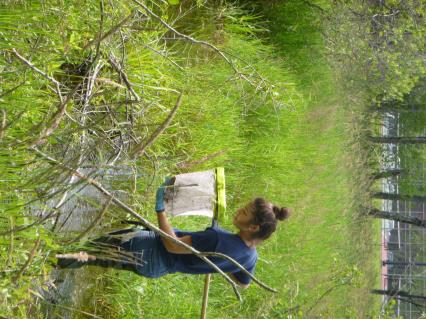 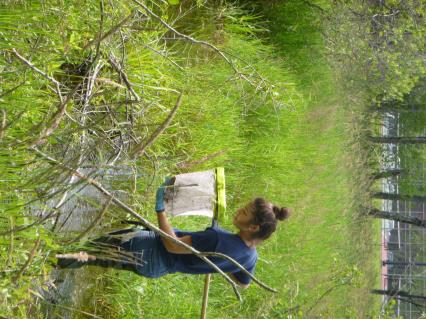 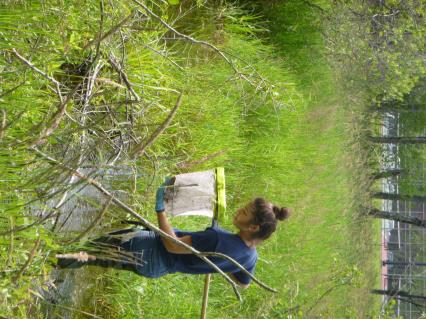 [Speaker Notes: Assumed that tadpoles about to complete metamorphosis would likely emerge as froglets
Kept an eye on pools (stage 40-41)]
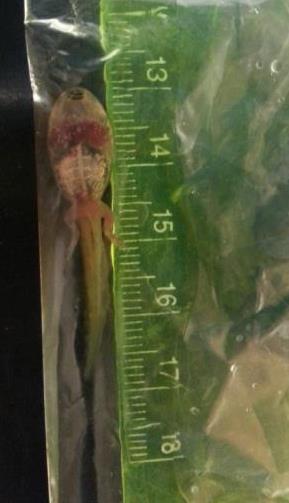 Examine tadpole health
Weekly health surveys
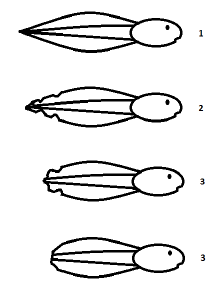 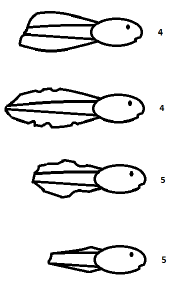 Signs of Disease
Mass
SVL
Tail Length
Tail Fin Height
Tail Damage
Developmental Stage
Shulse 2011
Pool-wide condition
PC1: Size
PC2: Development rate
PC3: Tail Damage
Shulse 2011
[Speaker Notes: Weekly
5,000+ tadpoles
But there is no single “condition” variable (ideal for modeling): 
multivariate PCA to reduce variables; ask me later to explain in detail]
Predict body condition and survival
Pool-wide responses
Size
Development rate
Tail Damage
Survival
water chemistry + hydrology + land cover
+ vegetation + predators + competitors
=
2014 Global Model
Response = Salt + Impervious 990 m + Hydroperiod + Water temp         + Canopy + WF egg m-2+ SS egg m-2
		
2015 Global Model
Response = Salt + Impervious 990 m + Hydroperiod + Water temp       + Canopy + WF egg m-2+ SS egg m-2 + invert predator m-2
Shulse 2011
AICc: best model and variable reduction
[Speaker Notes: As I mentioned, we wanted to predict condition and survival based on site chars
Reduced number of site conditions vars (highly correlated)]
Predict body condition and survival
[Speaker Notes: No best model  skip to broad pattern examination
Coefficient values of model averaged parameters – indicate response, year, and +/- are influence on response variable
Shows influence of variables on response
Check consistency between years]
Predict body condition and survival
Size
Long hydroperiod  long time for growth
Predators and competitors reduce foraging/food available
Development
Salt creates harsh conditions
[Speaker Notes: Examples of expected patterns:]
Predict body condition and survival
Tail Damage
Predators increase damage
Greater density of tadpoles reduce pressure
Relative Survival
Predator density reduces survival
[Speaker Notes: Examples of expected patterns:]
Predict body condition and survival
Size
Positively influenced by road salt
Tail Damage
Reduced by salt 
Salt  increased tadpole mortality  more food for survivors
Salt  predator  tadpoles
[Speaker Notes: Salt influences tadpoles indirectly via predators
Suggested positive influence by]
2016 Research
Lab experiments
Road salt 
Predators
Food availability
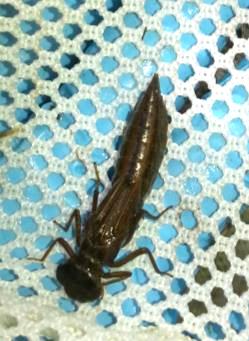 [Speaker Notes: Test parameter influences with lab manipulations in 2016   understand mechanisms driving field observed patterns]
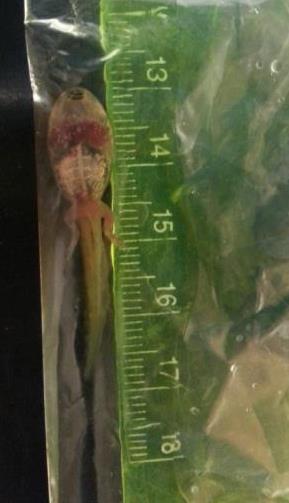 Examine tadpole health
Weekly health surveys
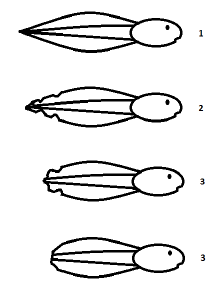 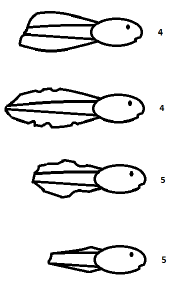 Signs of Disease
Mass
SVL
Tail Length
Tail Fin Height
Tail Damage
Developmental Stage
Shulse 2011
Shulse 2011
Signs of disease
Ranavirus
Tadpoles in >½ of pools with clinical signs
4 pools with die-offs
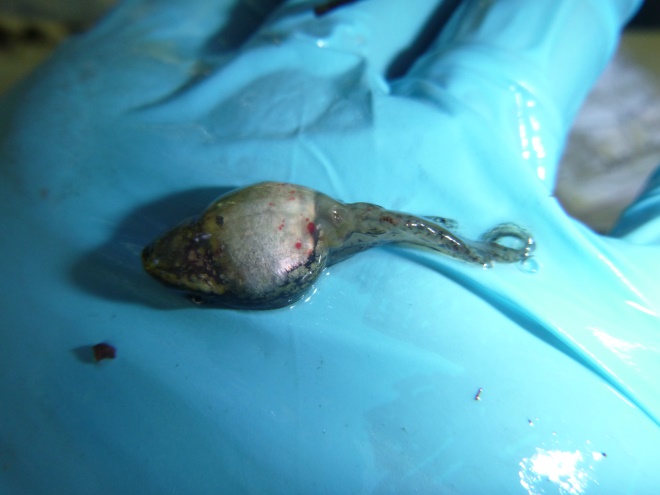 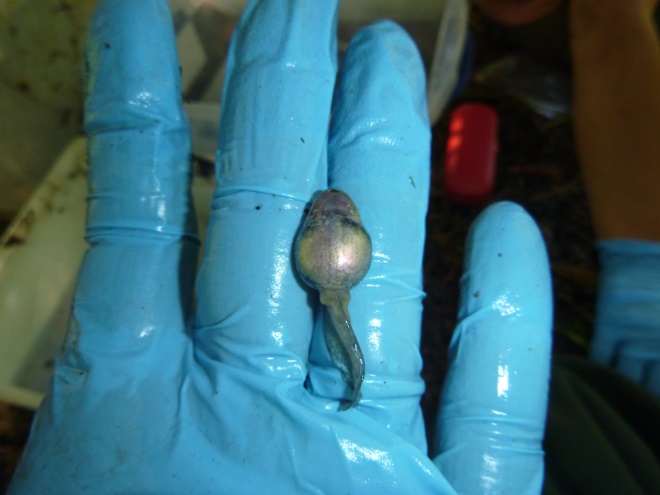 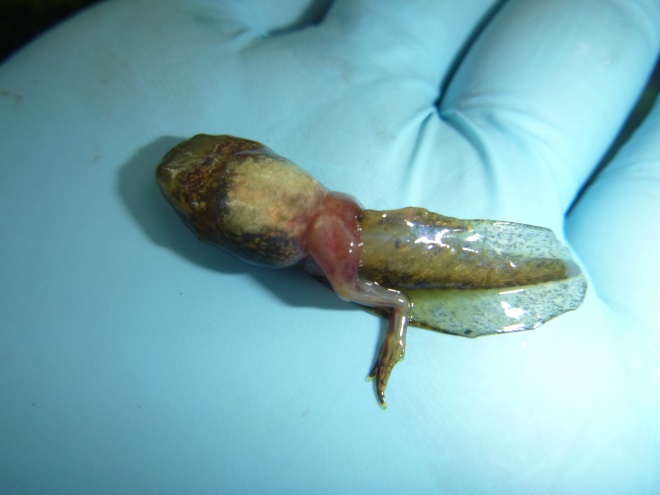 Signs of disease
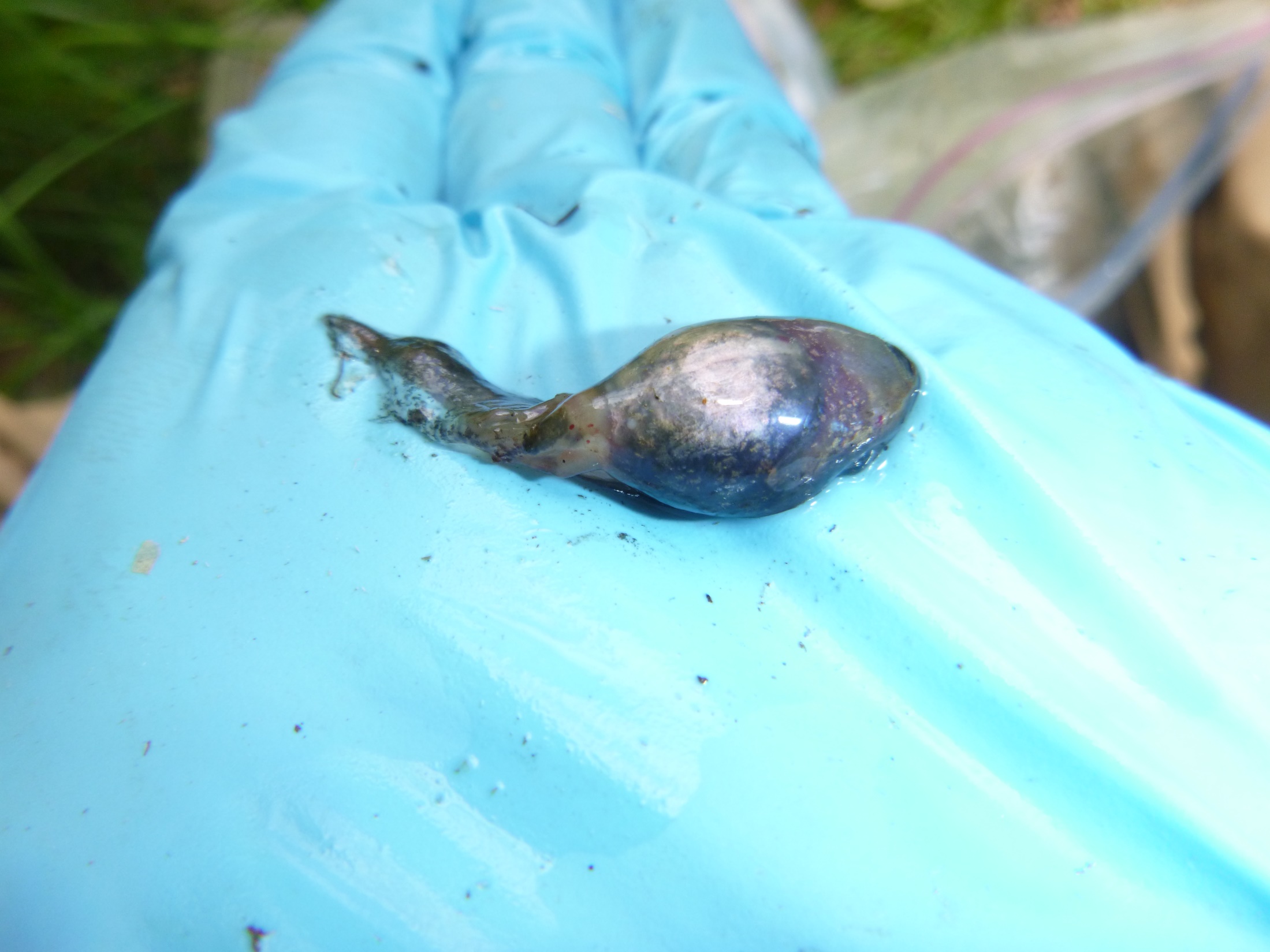 Ichthyophonus
9 pools, 96 individuals
In 3/4 pools with ranavirus die-offs
Unknown conditions correlating with infection
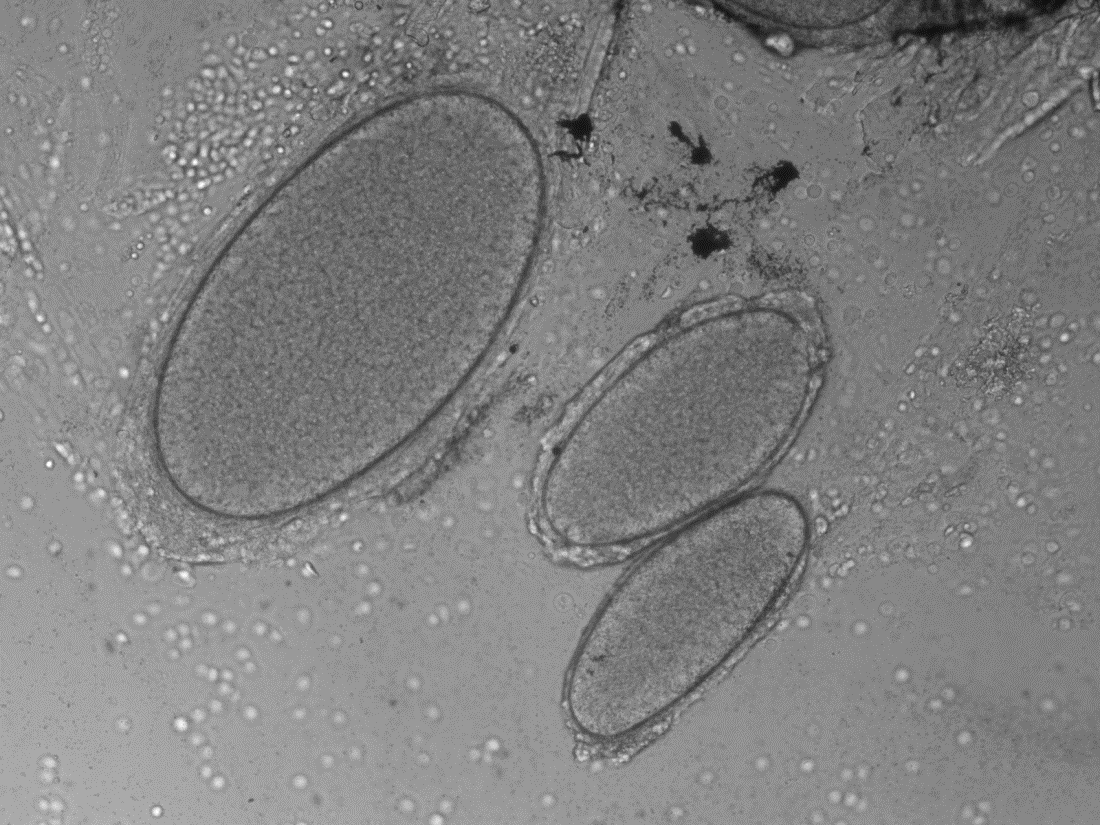 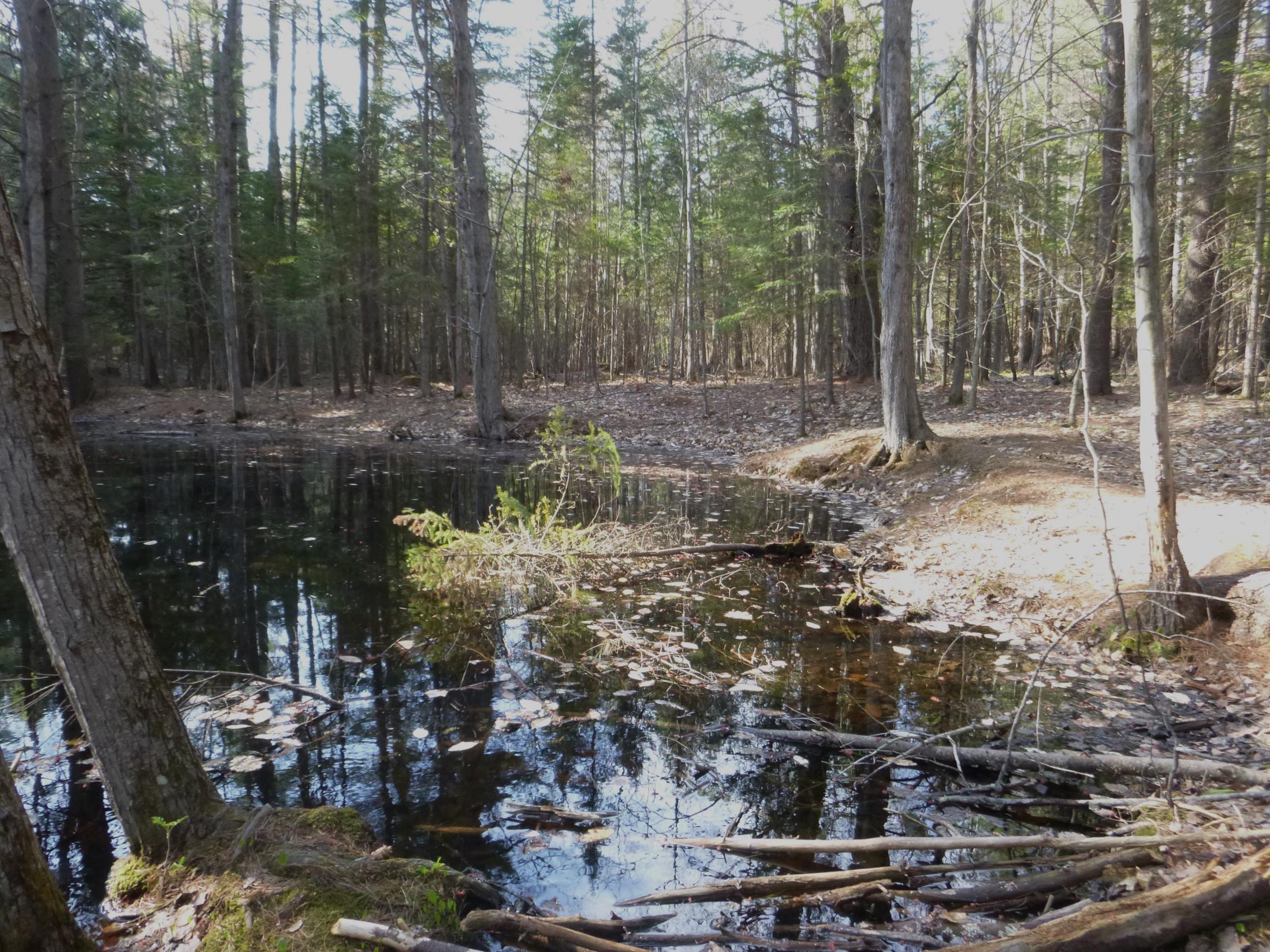 Ranavirus/Ichthyophonus surveillance study
5 pools, weekly monitoring and collection
Site condition influence on infection timing
Die offs
Lab testing
Lab experiment
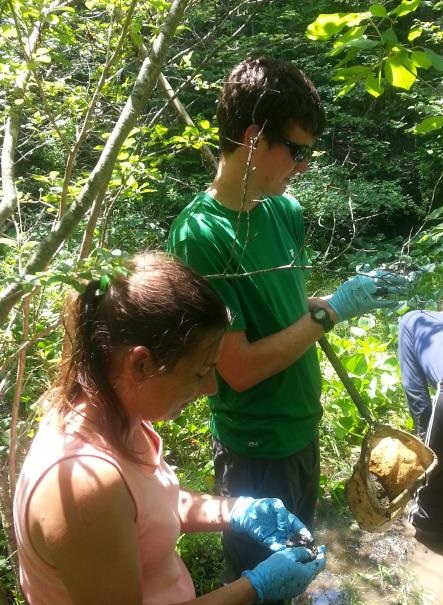 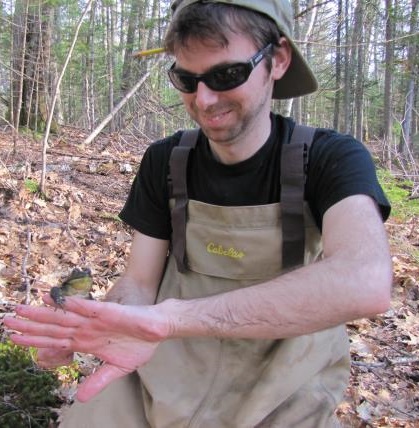 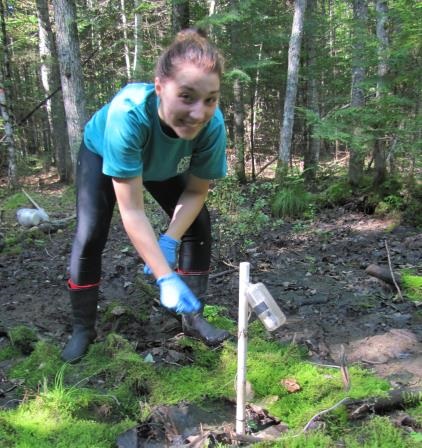 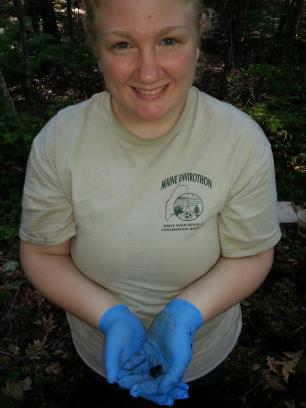 Acknowledgments
Support
Chadrick Eakin
Kris Hoffmann
Britt Cline
Luke Groff
Mitchell Jones
Jared Homola
Lydia Kifner
Laura Podzikowski
Jessica Balukas
George Maynard
Andy O’Malley
Brianne Du Clos
Abdulai Barrie
Sean Rue
Land owners
Field Techs
Diane Dunham 
Annika Gallandt
Lara Katz 
Samantha McGarrigle 
Emma Betterley-Dow 
Tom Hastings
Luke Wotton
Hope Eye
Ryo Nakagawa
Committee
Malcolm Hunter
Aram Calhoun
Rebecca Holberton
Hamish Greig
Mike Kinnison
Faculty/Technical Advice
Lynda Leppert
Anne Lichtenwalner
Cyndy Loftin
Joe Zydlewski
Joyce Longcore
Krista Capps
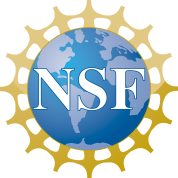 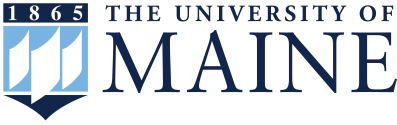 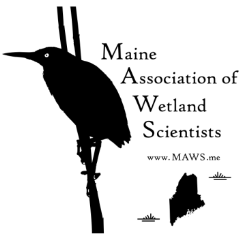 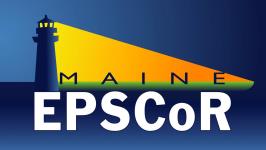 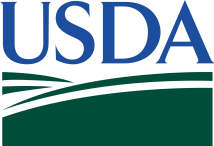 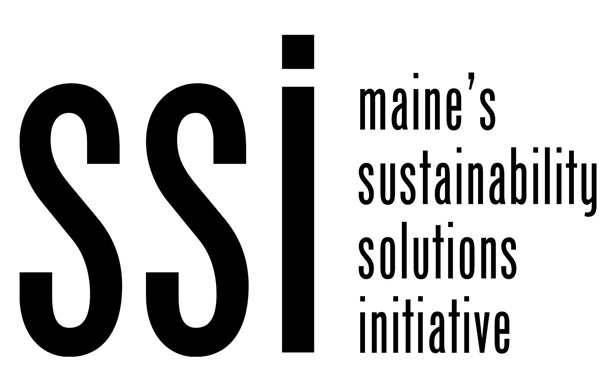 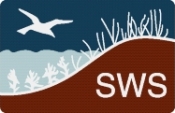 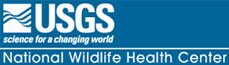 Questions?
Carly.Eakin@gmail.com
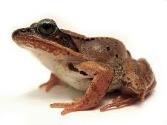